Lage national
17. März 2021
Überblick Kennzahlen
17.03.2021
7-Tage-Inzidenz der Bundesländer nach Berichtsdatum
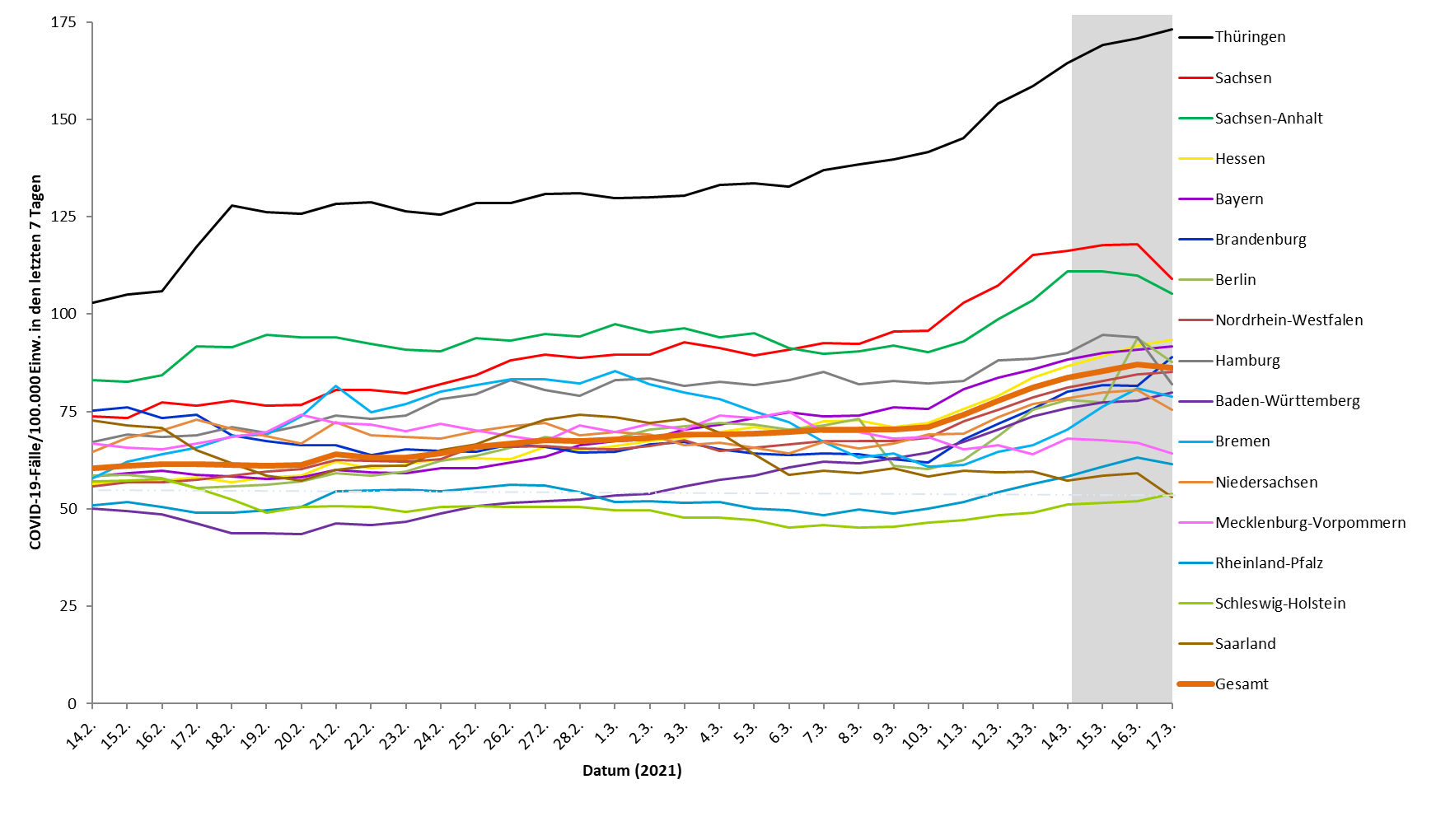 17.03.2021
Geografische Verteilung 7-Tage-Inzidenz nach Landkreis, N=71.669 (COVID-19)
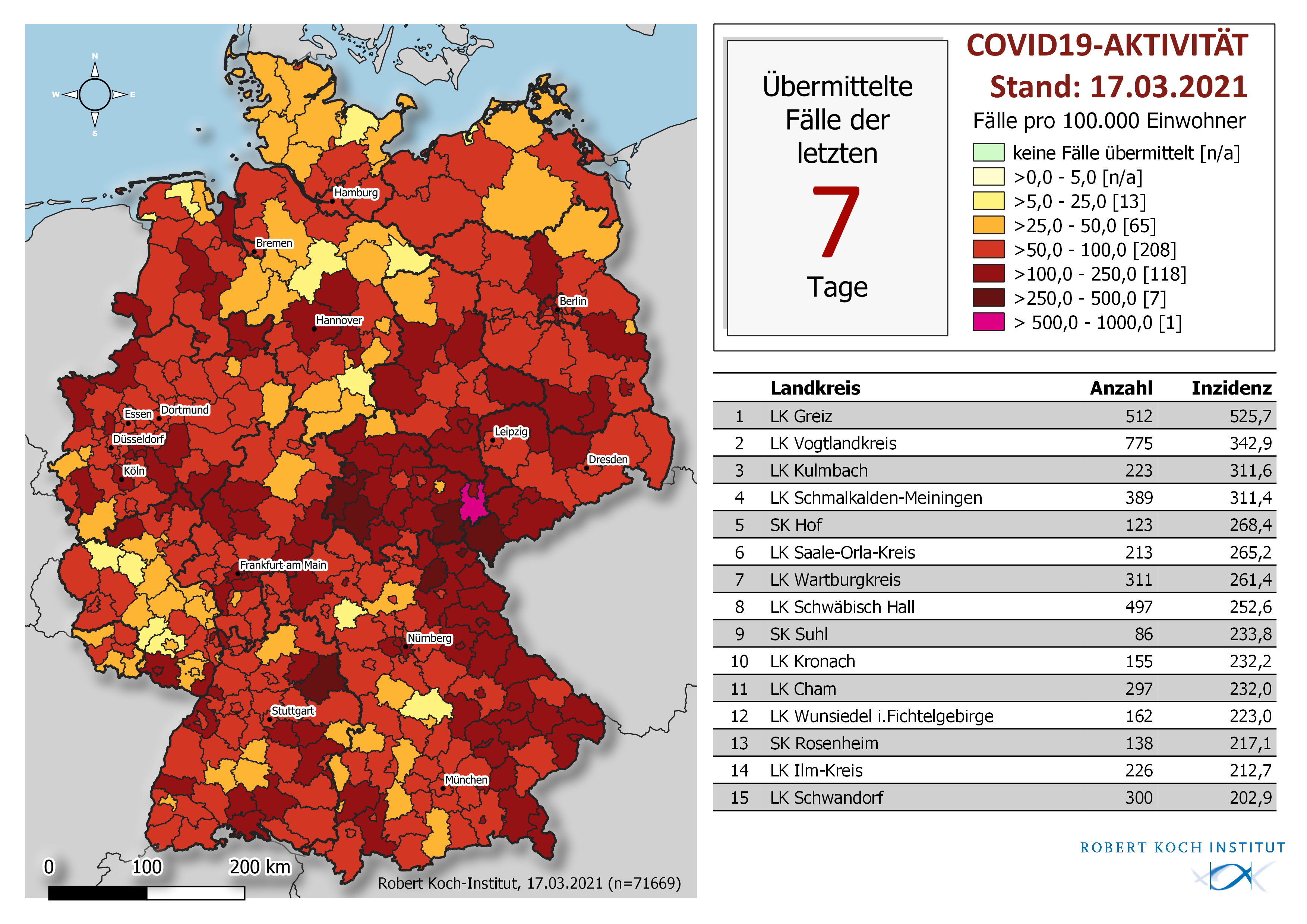 17.03.2021
Zunehmender bzw. abnehmender Trend im Vergleich zur Vorwoche
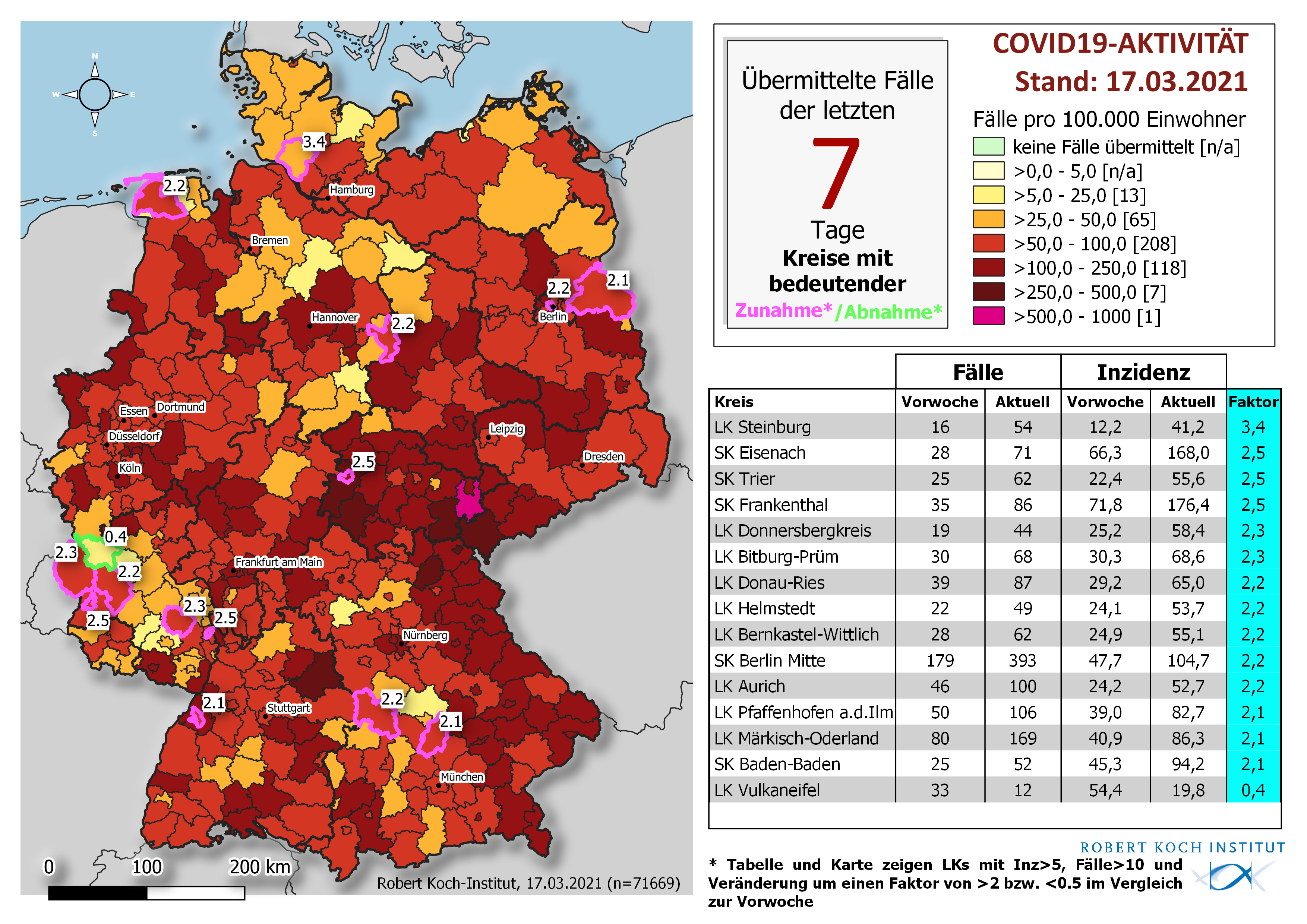 17.03.2021
7-Tage-Inzidenz der COVID-19-Fälle nach Altersgruppe und Meldewoche (Stand 16.03.2021)
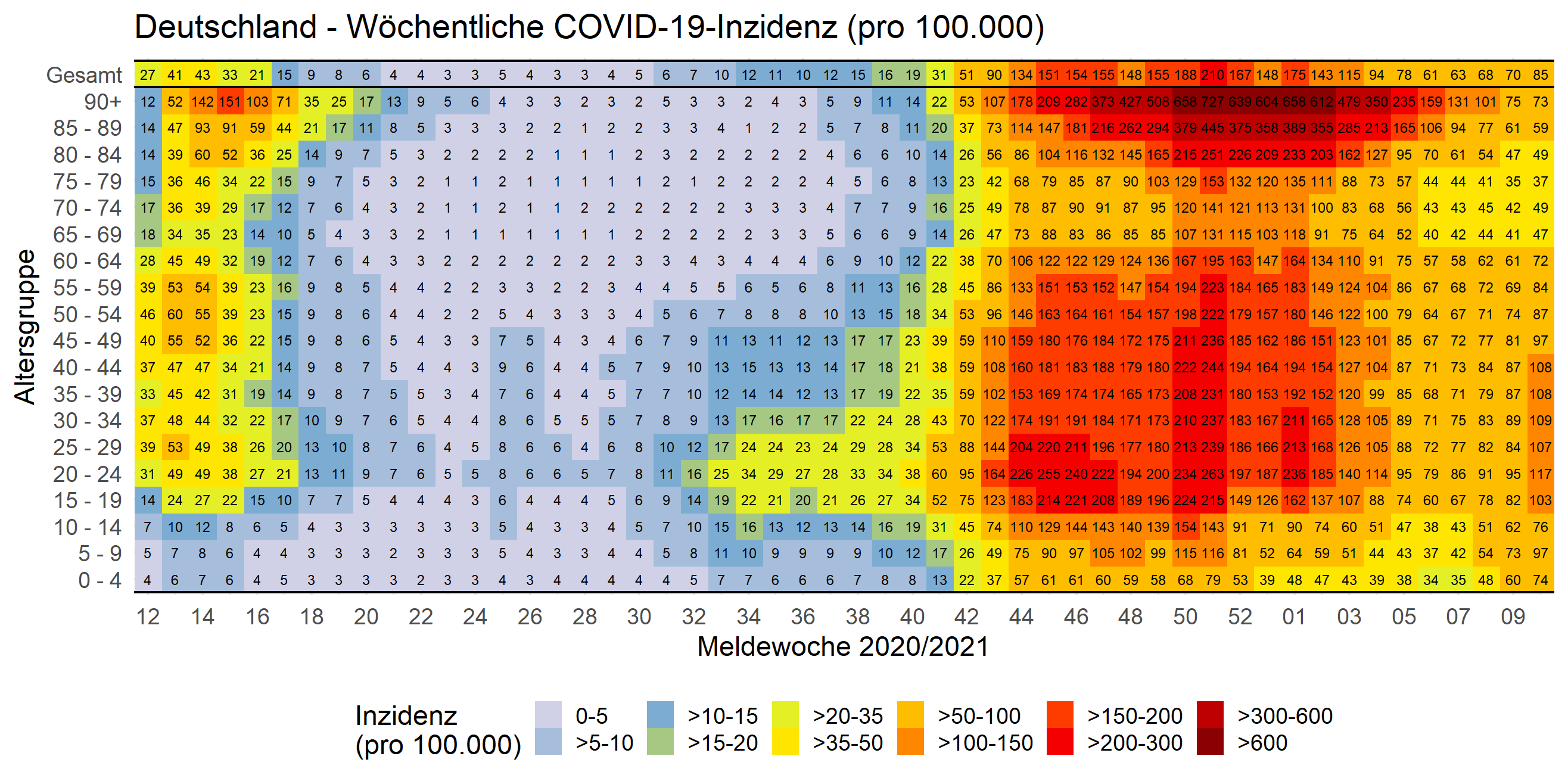 17.03.2021
COVID-19 Fälle, Anteil der Verstorbenen, Anteil der Hospitalisierten, (Stand 16.03.2021)
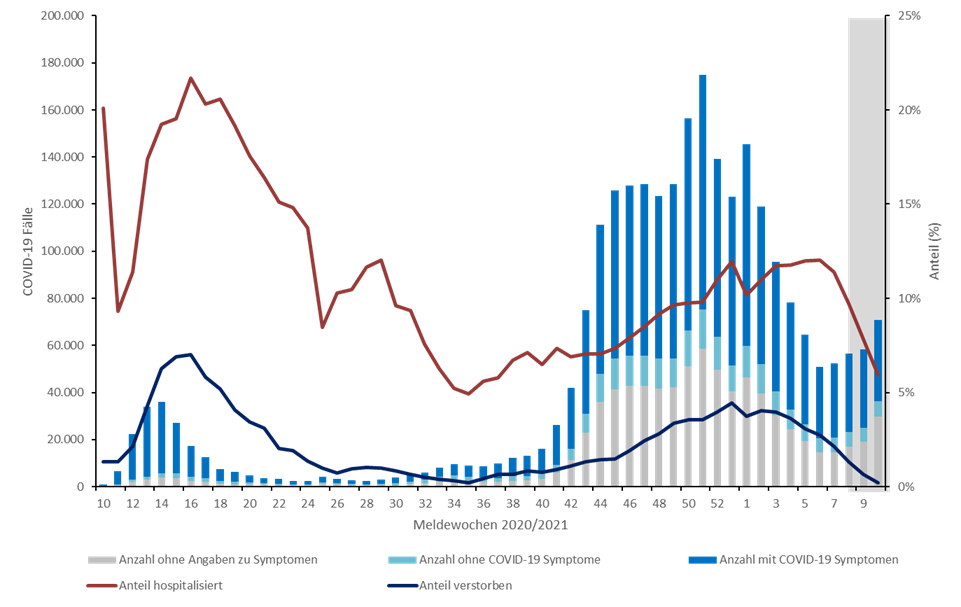 17.03.2021
Hospitalisierte COVID-19-Fälle nach Altersgruppen (Stand 16.03.2021)
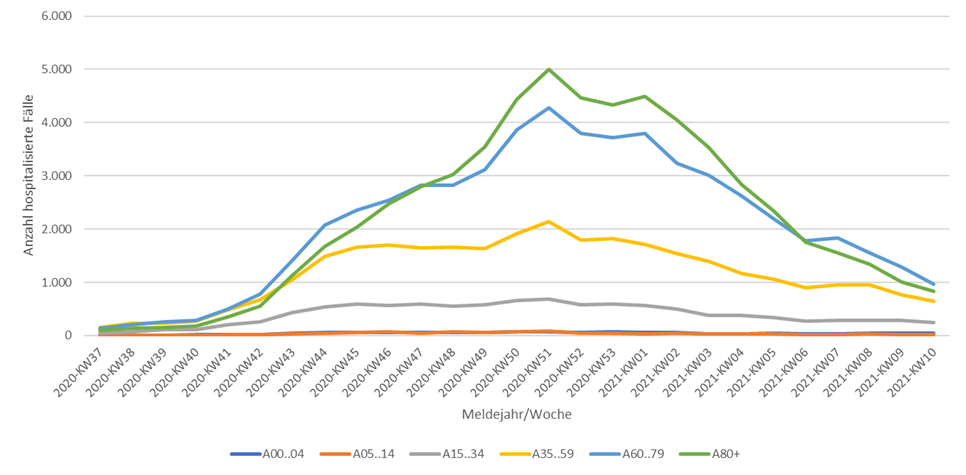 17.03.2021
Anzahl COVID-19-Todesfälle nach Sterbewoche (Stand 16.03.2021)
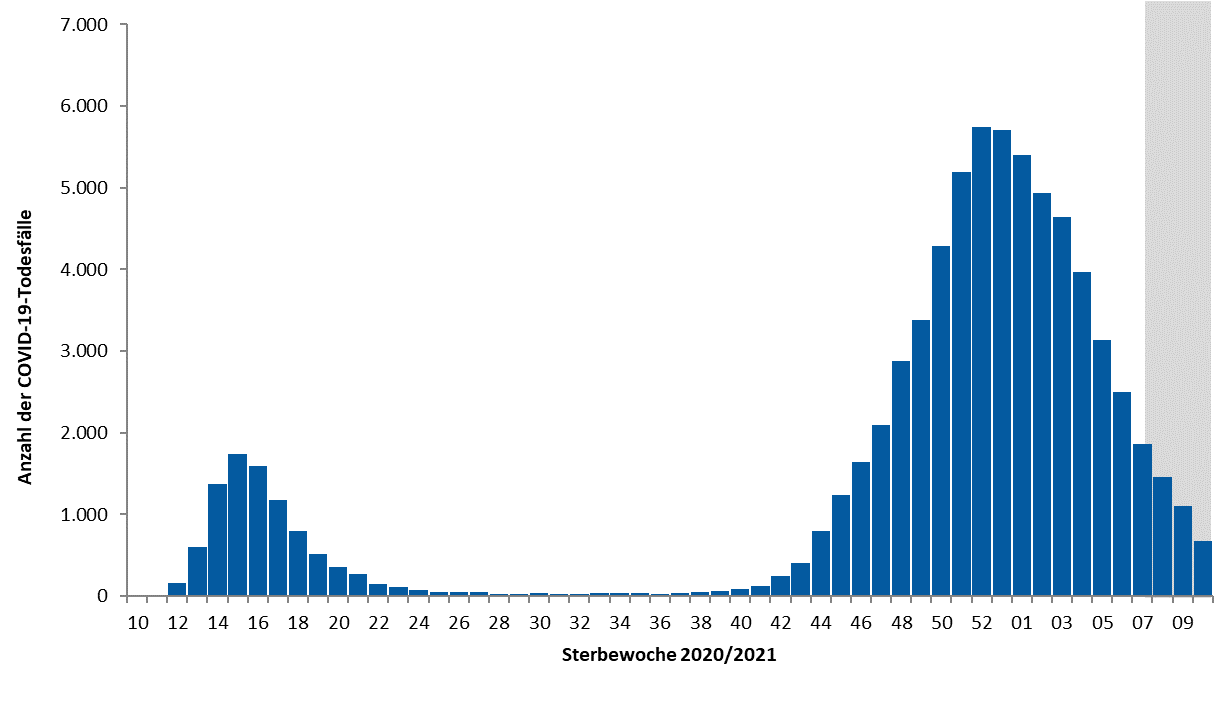 17.03.2021